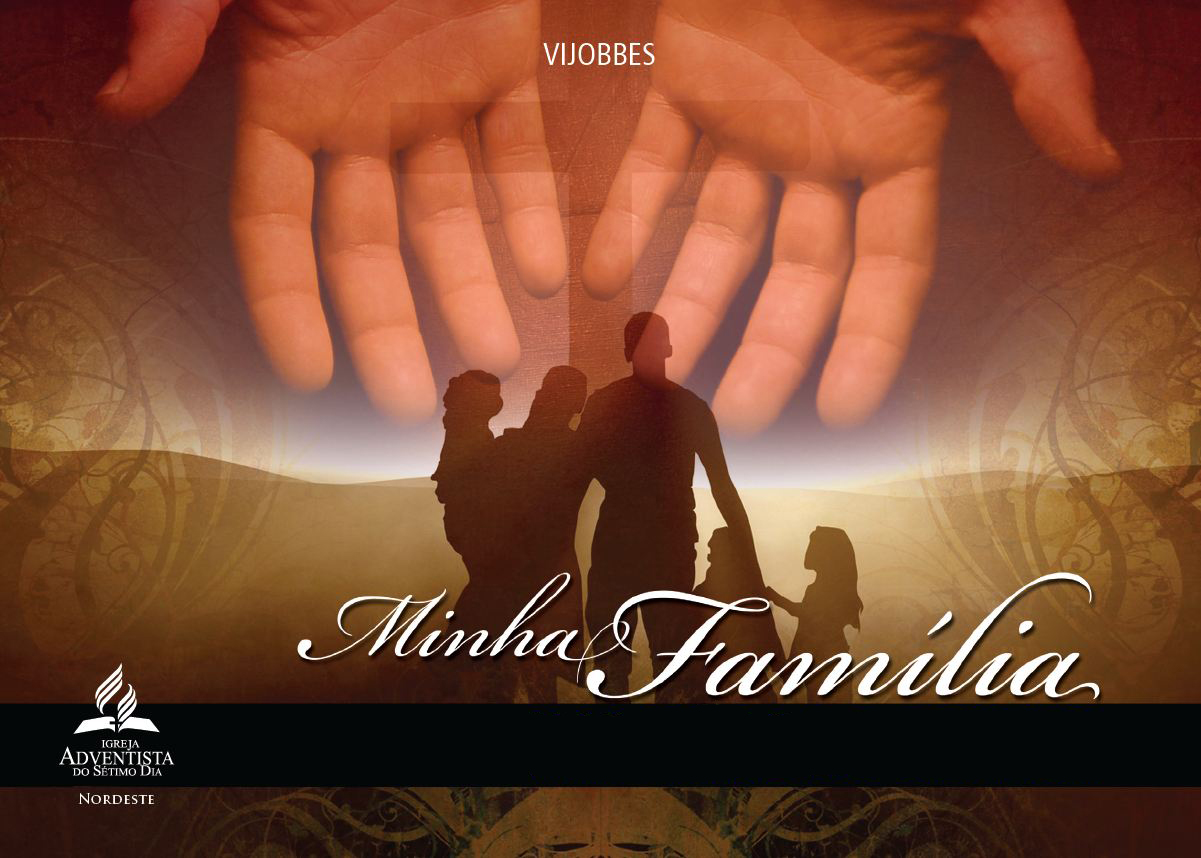 “REPARANDO BRECHAS”
NAS MÃOS DO SENHOR
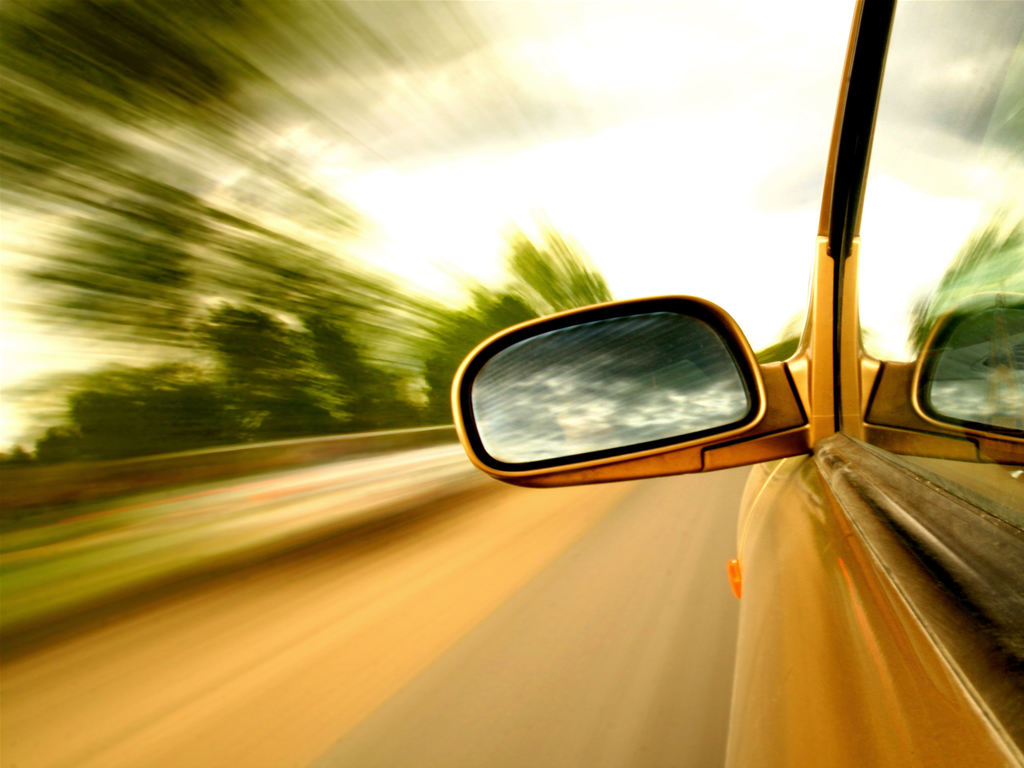 Imagine um motorista que está dirigindo na quinta marcha e por necessidade de algum obstáculo necessita diminuir a marcha, dando mais força ao carro.
NAS MÃOS DO SENHOR
Imagine também um computador que paradesempenhar suas funções normais necessita ser reiniciado.
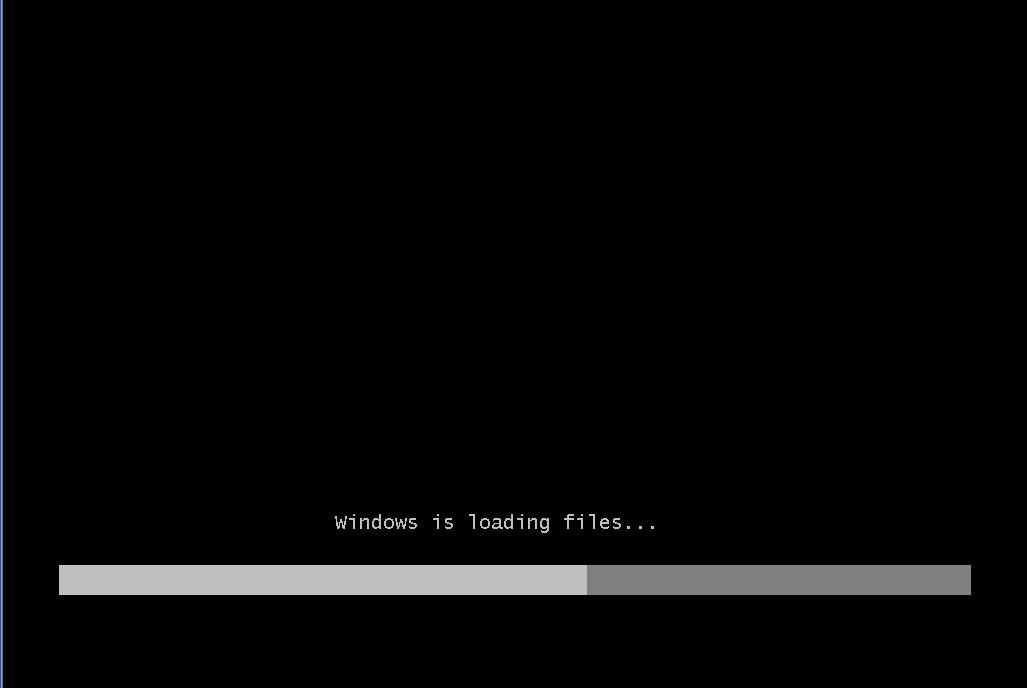 NAS MÃOS DO SENHOR
Atitudes como essas exemplificam o que às vezes precisa acontecer dentro do lar. Na vida familiar podem existir situações que embaraçam o bem estar dos membros dentro de casa.
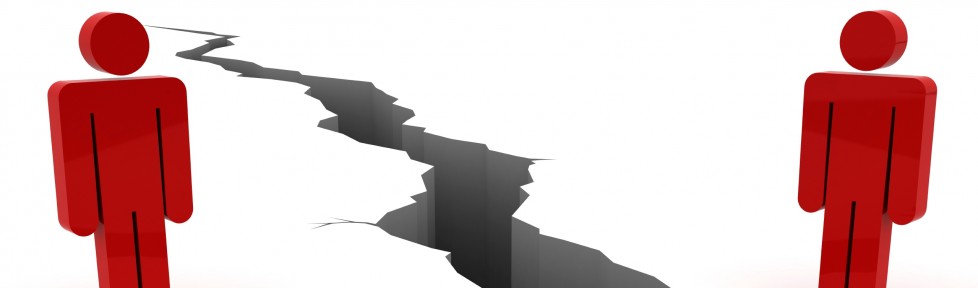 NAS MÃOS DO SENHOR
Isaías 58:12
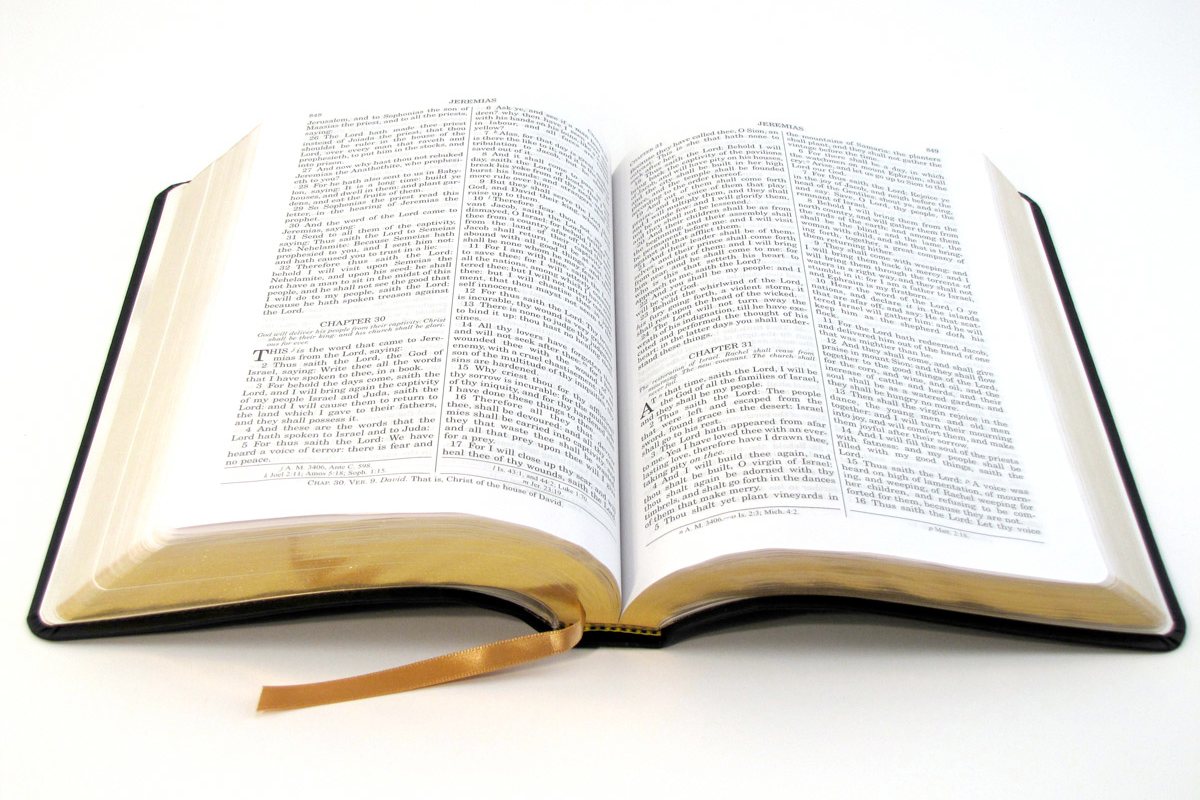 NAS MÃOS DO SENHOR
Deus espera que nossa família repare as brechas que o tempo abriu.
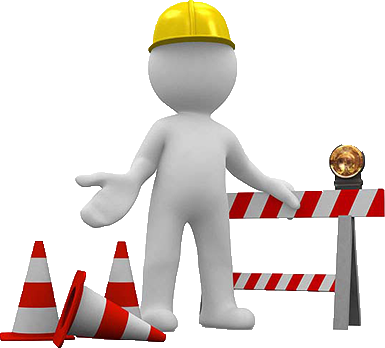 NAS MÃOS DO SENHOR
BRECHAS
A  S E R E M
REPARADAS
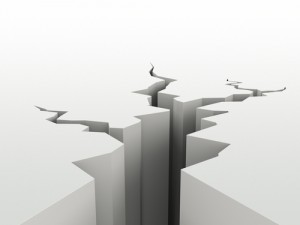 NAS MÃOS DO SENHOR
Ausência do culto familiar
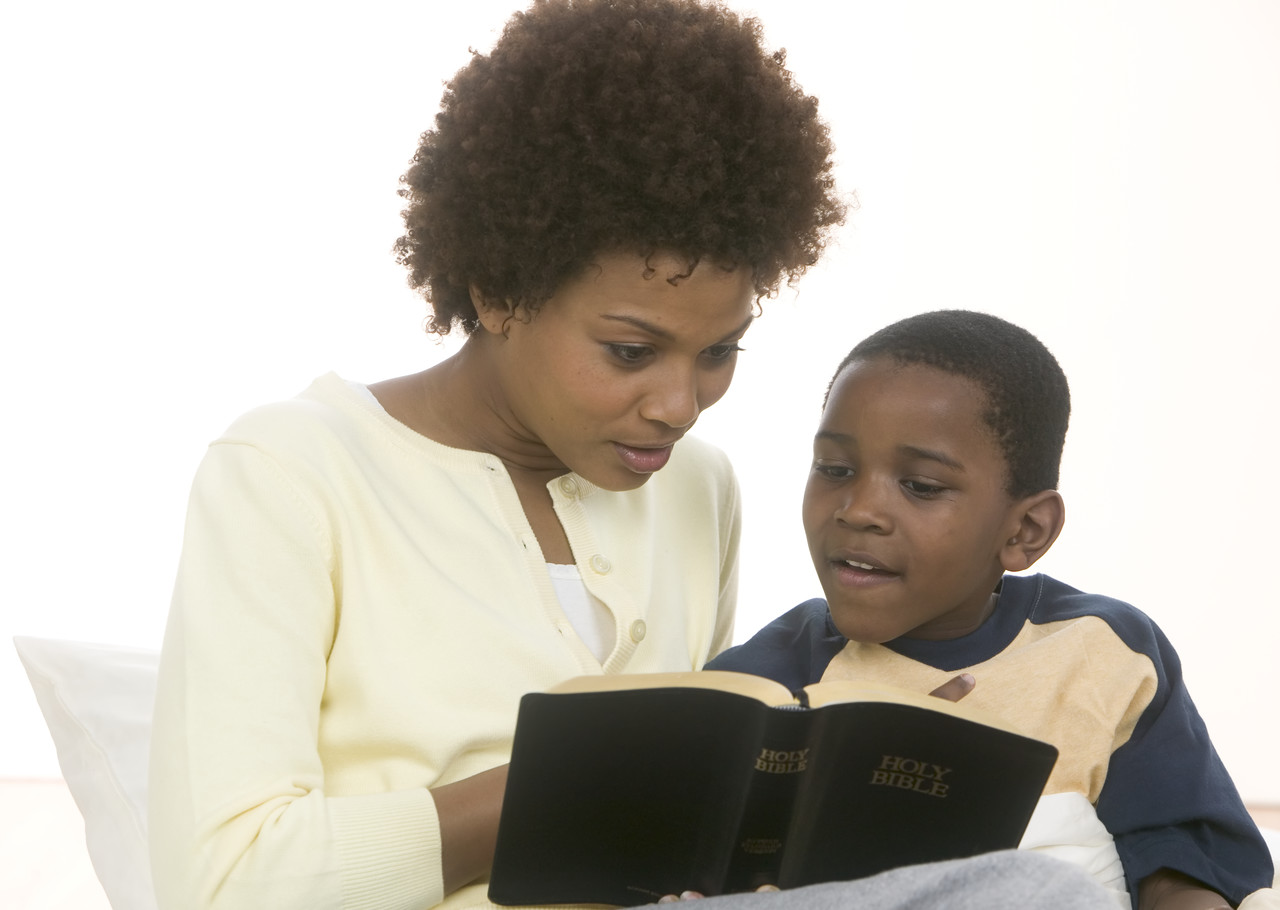 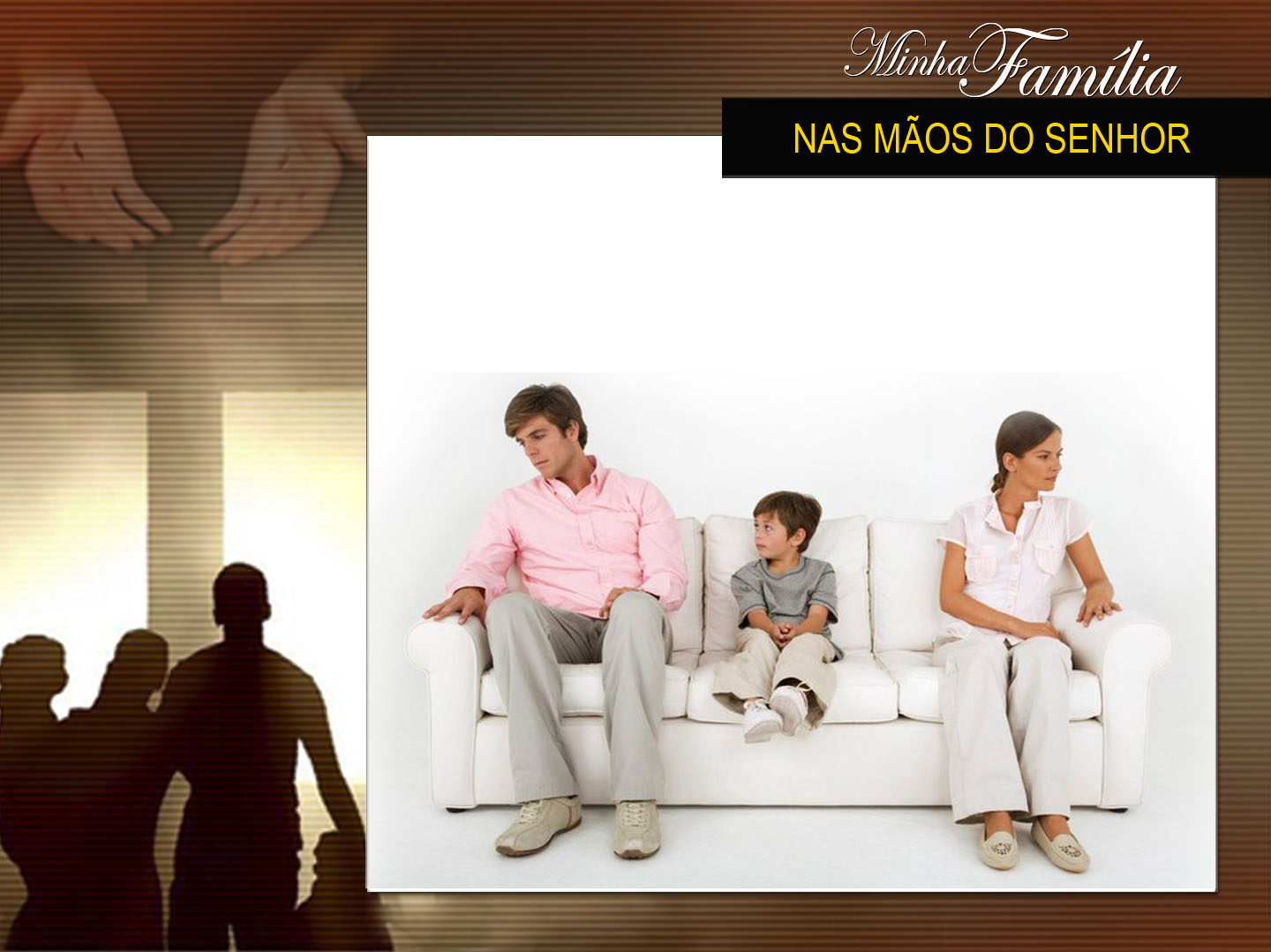 NAS MÃOS DO SENHOR
Falta de diálogo em família
NAS MÃOS DO SENHOR
Sábado agitado
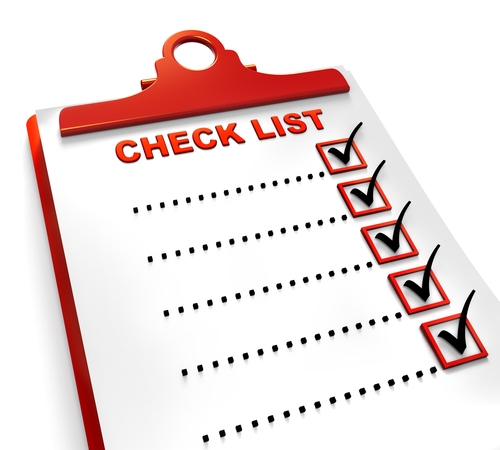 NAS MÃOS DO SENHOR
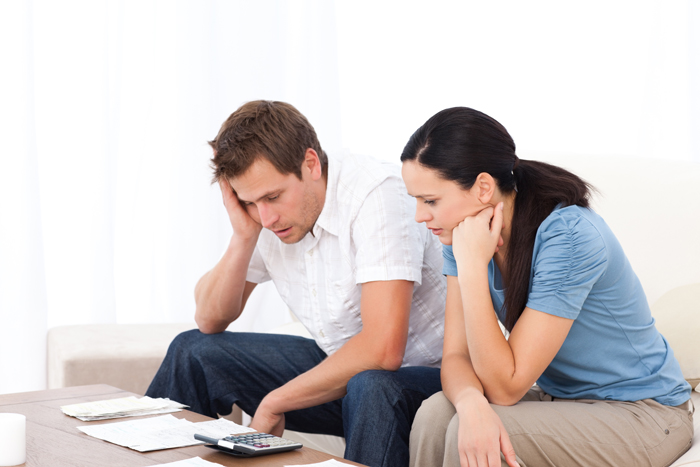 Dívidas
NAS MÃOS DO SENHOR
Dízimo atrasado
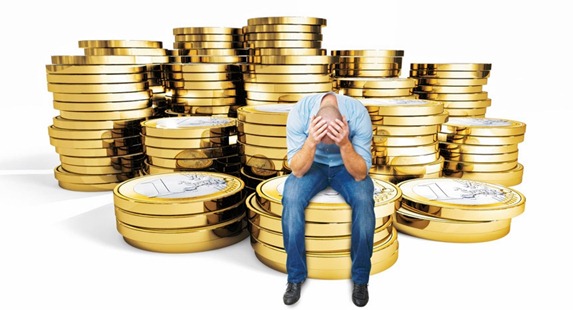 NAS MÃOS DO SENHOR
Essas brechas que estão dificultando uma atmosfera celestial dentro de casa necessitam, urgentemente, serem reparadas.
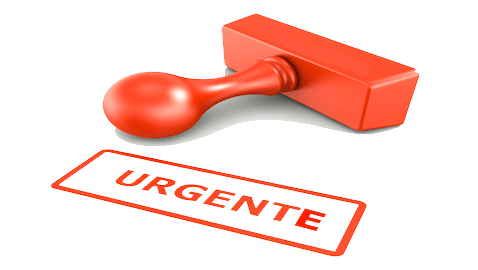 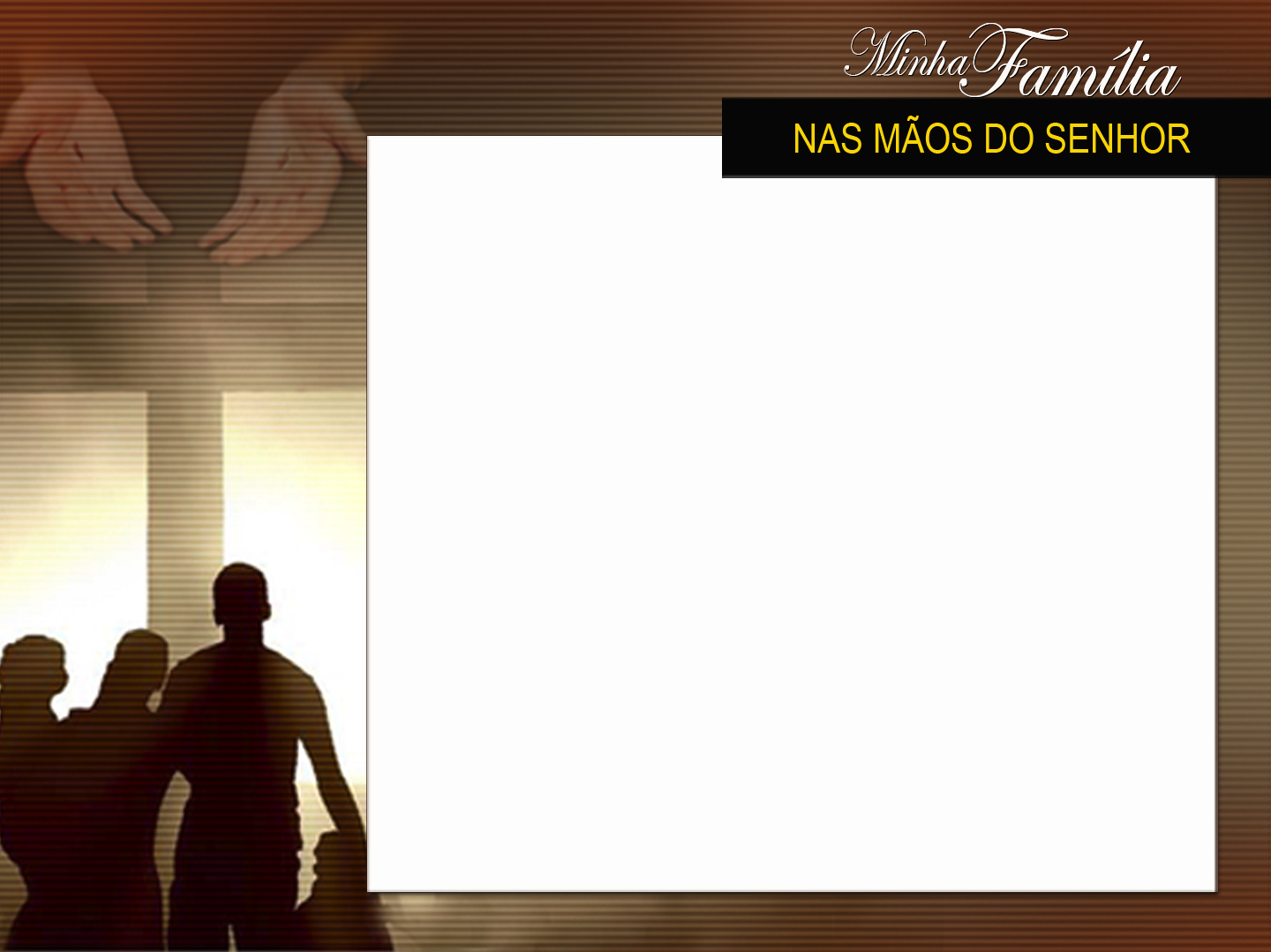 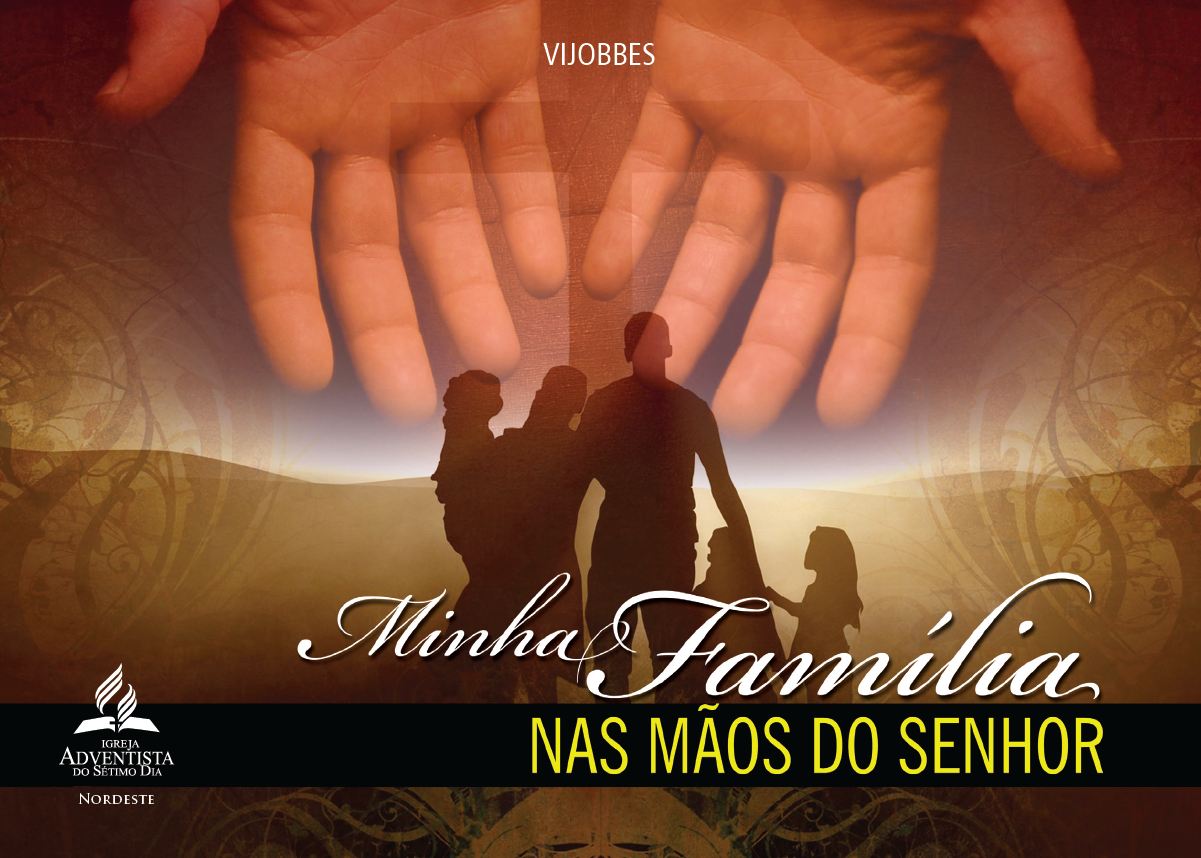 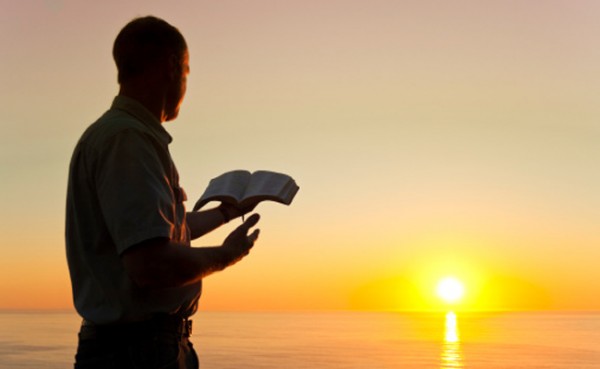 “Quanto mais perto nos achegarmos de Cristo, mais perto estaremos uns dos outros.”
O Lar Adventista, pág.179.